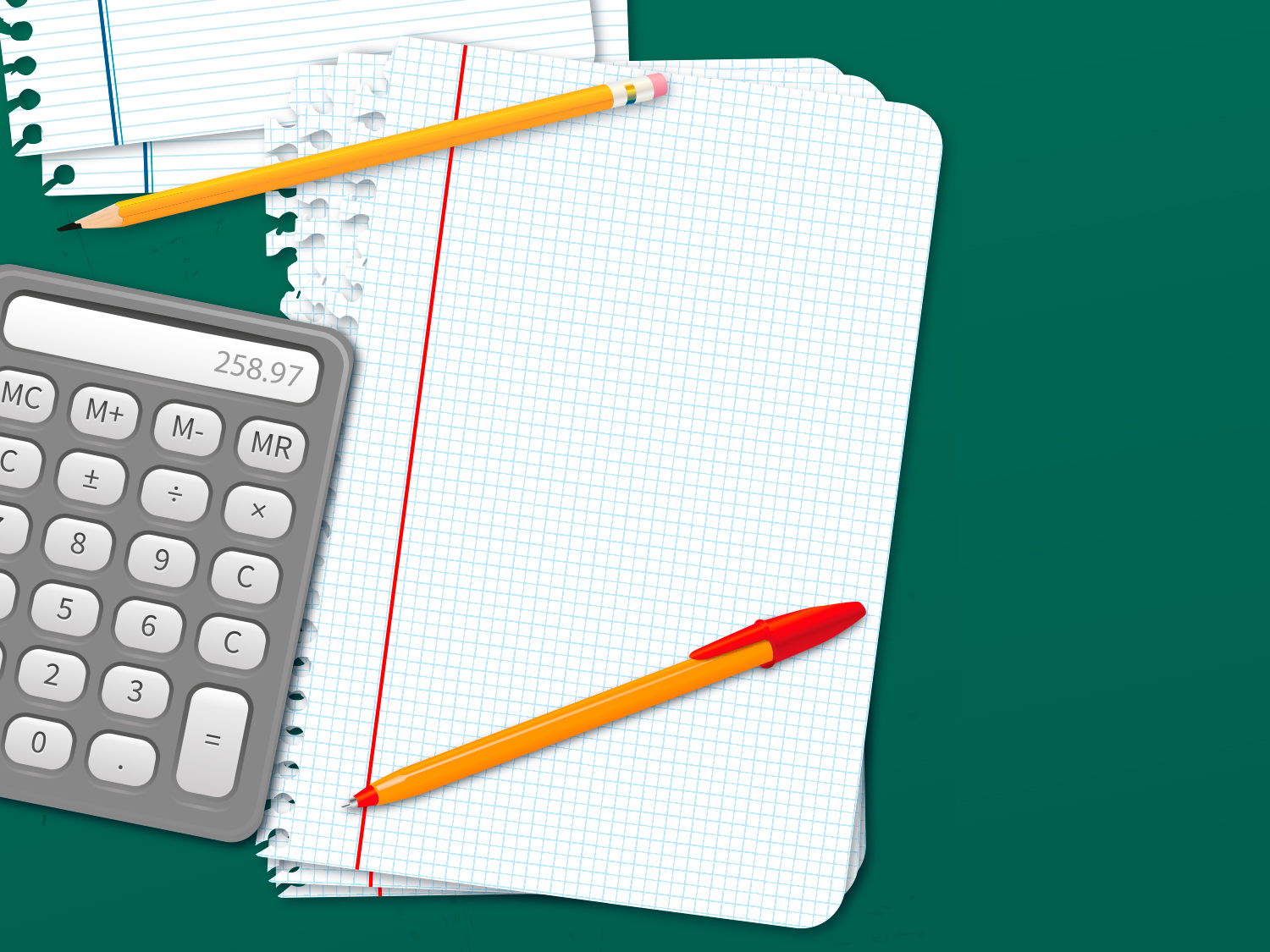 Қашықтықтан оқыту жүйесі бойынша дайындалған сабақ презентациясы
Мектеп: Мұхтар НОМ (ШЖМ)Пән: алгебраПән мұғалімі: Ахметова М.Т.Сынып: 7Сабақ №93
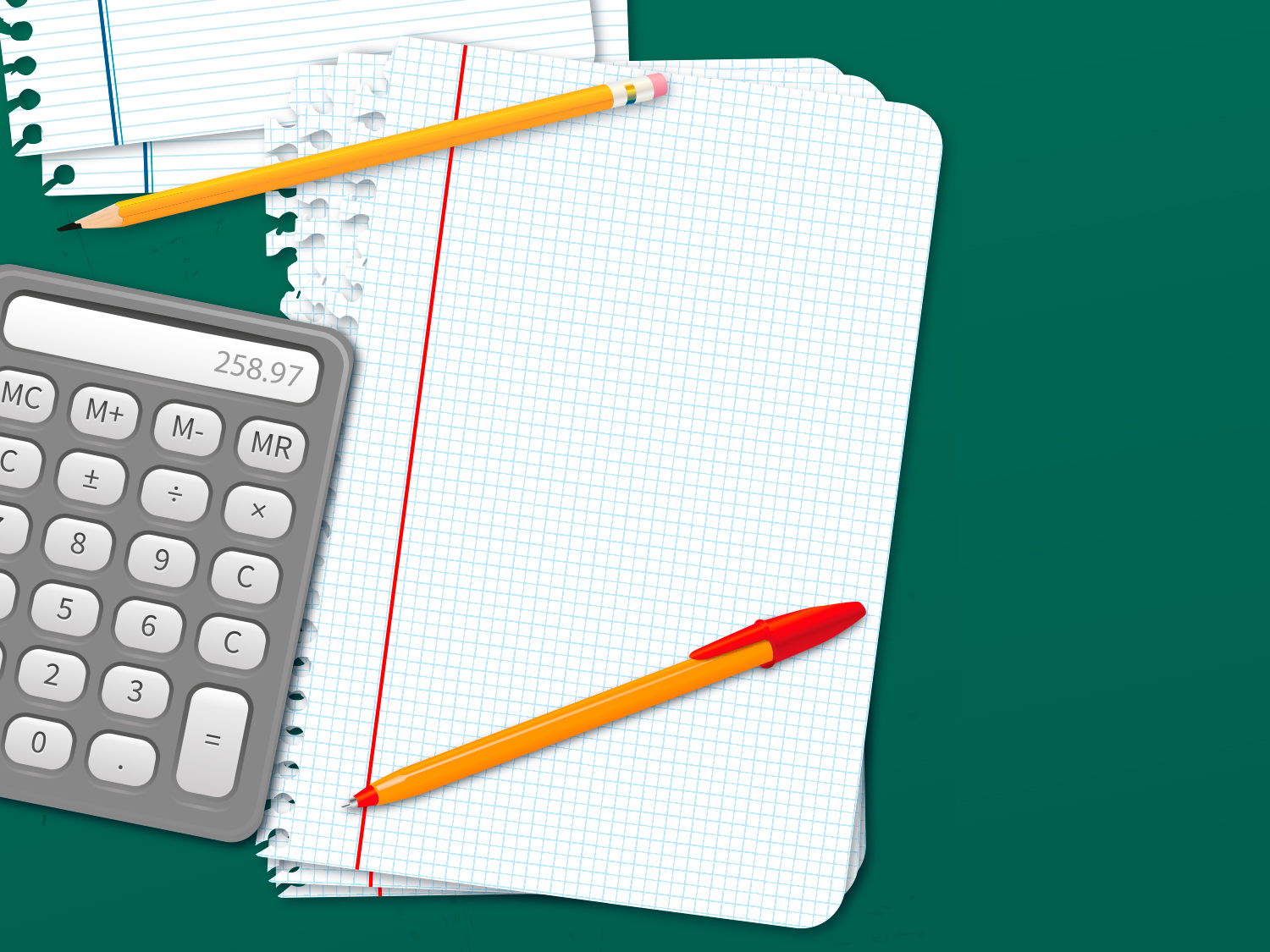 Бүгінгі сабағымыздың тақырыбы:
Алгебралық бөлшектерді көбейту
Сабақтың мақсаты:
7.2.1.20
алгебралық бөлшектерді көбейту амалын орындау;
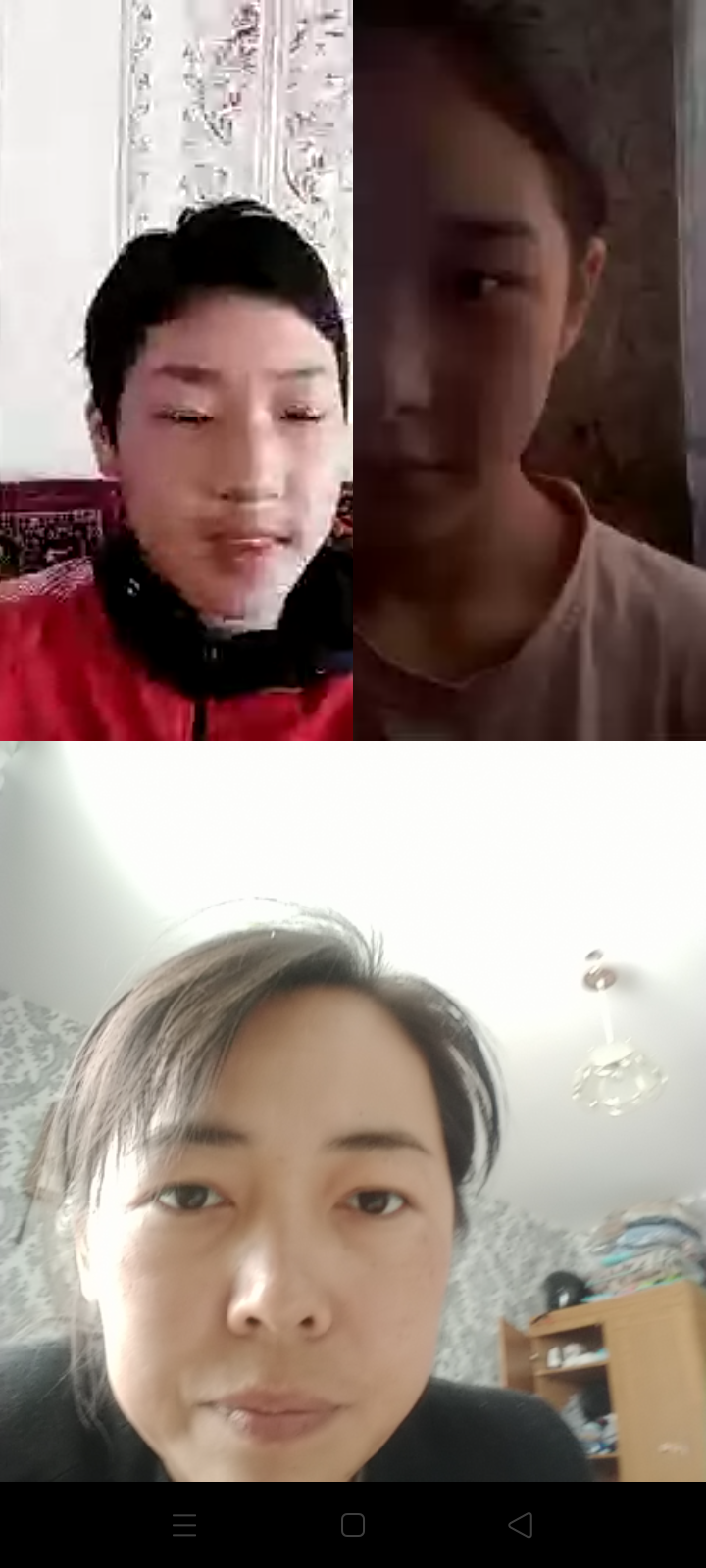 Қайталау сұрақтары:
1) Бөлімдері бірдей бөлшектер қалай қосылады?
2) Бөлімдері әр түрлі бөлшектер қалай қосылады?
3) Бөлімдері, бірдей бөлшектерді қалай азайтады?
4) Бөлімдері әр түрлі бөлшектерді қалай азайтады?

( қайталау сұрақтары What`app желісінің видеовызов арқылы жүзеге асырылады)
.
2 мысал:
Мұнда алдымен екінші бөлшектің алымындағы қысқаша көбейту формуласын ашамыз, содан кейін алымдарын бір-біріне, бөлімдерін бір-біріне көбейтіп, алымдарының көбейтіндісін алымына, бөлімдерінің көбейтіндісін бөліміне жазып, шыққан бөлшекті қысқартамыз.                     
Жауабы:
.
ТапсырмаАмалдарды орында:
.
.
.
.
Кері байланыс
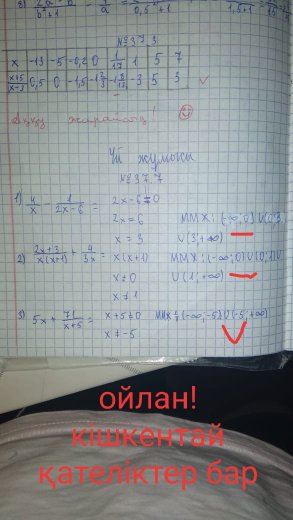 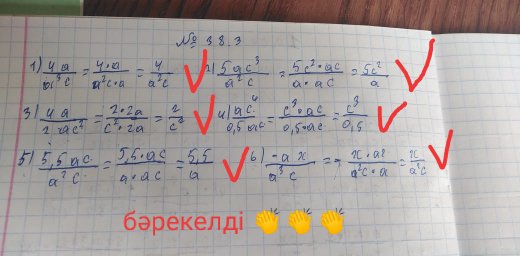 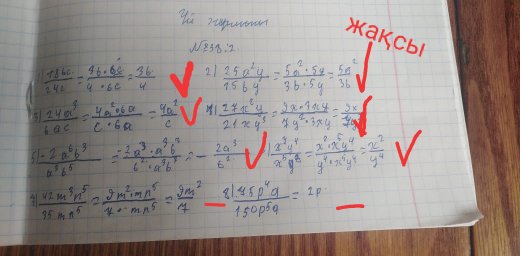 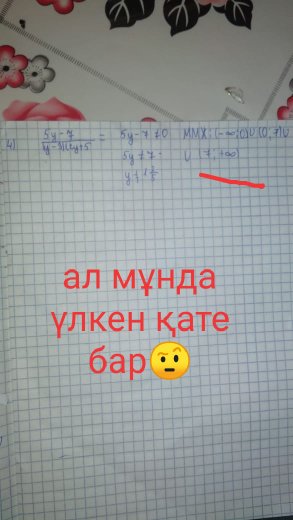